https://www.youtube.com/v/pFYrNQPkJYg
Un beso redondo
de transformación 38
22+19+25=66     1+1+2+13= 17        17x3=51
Los alumnos de infantil han lanzado un beso cada uno. Si hay tres clases de infantil con _____,_____y_____¿Cuántos besos han lanzado los alumnos de infantil?

 Mª Cruz, Gema, las_____cuidadoras de comedor y los_____profesores han lanzado cada uno tres besos. ¿Cuántos besos han lanzado en total?
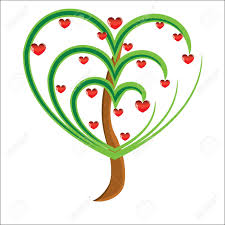